Calibration and alignment database development
Dmitry Romanov
December 15, 2010
Database layout structure
FDC/CathodeStrips/pedestals
Variation
name
Constants Type Table
Assignment
name
directory
N_rows
N_columns
timestamp
run_range
variation
Event range
min
max
run
many  -  1
Constants
DATA BLOB
Columns
Directories
Run range
- name
- type
min
max
id
parentId
name
Deep into variations
/simple/constants
Variations provide branching
Users can create variations to  work with their versions of constants
Main branch is called “default” variation
01/01/2011
02/03/2011
Variation: “john”
Time line
03/11/2011
04/12/2011
05/15/2011
06/01/2011
…
User enters:      /simple/constantsUser gets:          1.1 ;   1.2 ;   1.3;
User enters:      /simple/constants     variation: jhonUser gets:          3 ;   4 ;   5;
User enters:      /simple/constants     variation: johnUser gets:          3.5 ;   4.5 ;   5.5;
User enters:      /simple/constants User gets:          1.11 ;   1.22 ;   1.33;
User enters:      /simple/constants User gets:          3.5 ;   4.5 ;   5.5;
MySQLdatabase layout
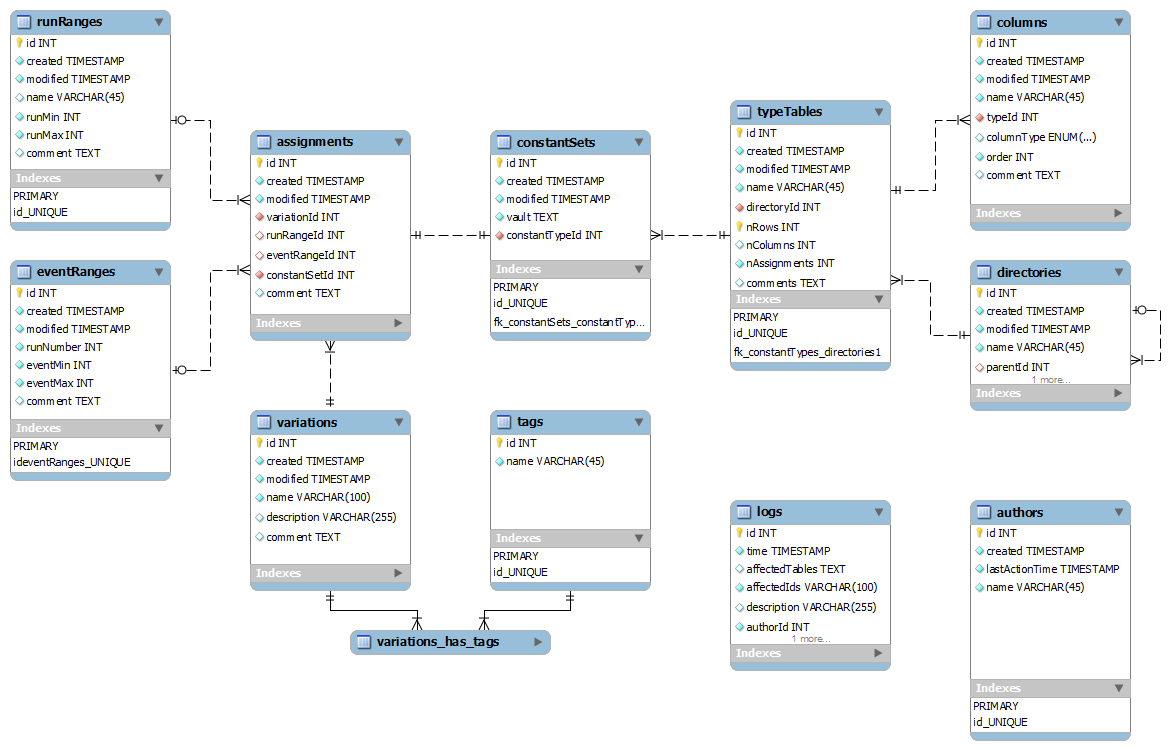 Database internals
Run ranges:
Data types:
bool
int
long
double
string
1001 – 1500  is ok.
1001 – INFINITE_RUN : all runs from 1001
0 – INFINITE_RUN : all runs
INFINITE_RUN  = 2147483647 Maximum 32-bit unsigned integer
Named run ranges:
Run range
runs: 1001-1500name:“”
Run range
runs: 1001-1500name:“marki”
Run Ranges with same runs, but  different names are different run ranges.
≠
Data blob
1.12321|1.22345|45|15|This is user string|0.5602e-4|…
What If user’s string “have | in it” ?
USER   Encode(“have | in it”)                “have &pipe; in it”         DB
DB        Decode(“have &pipe; in it” )      “have | in it”                USER
Overall design
Interfaces
WEB
JANA Users
C++ Users
Python Users
Console
Tools
Calib. DB API
C++
JQuery
SWIG
Python API(C++ wrap)
PHP
MySQL Provider
File DB Provider
My SQL Server
Local  DB File
C++ and JANA interface
Two main parts:
1) JCalibrationGenerator A generator class (e.g. JCalibrationGeneratorMySQL) 

2) Jcalibration  class implementing the backend itself.
 Retrieve calibration constants from CCDB (GetCalib())
 Discovery of available constants (GetListOfNamepaths()) etc.Jcallibration * calib = jApp->GetCalib()vector<double> constants;calib->GetCalib(constants, “/simple/constants”); calib->GetCalib(constants, “/simple/constants”, /*variation */ “john”);  calib->GetCalib(constants, “/simple/constants”, /*variation */ “john”, /*time*/ time);
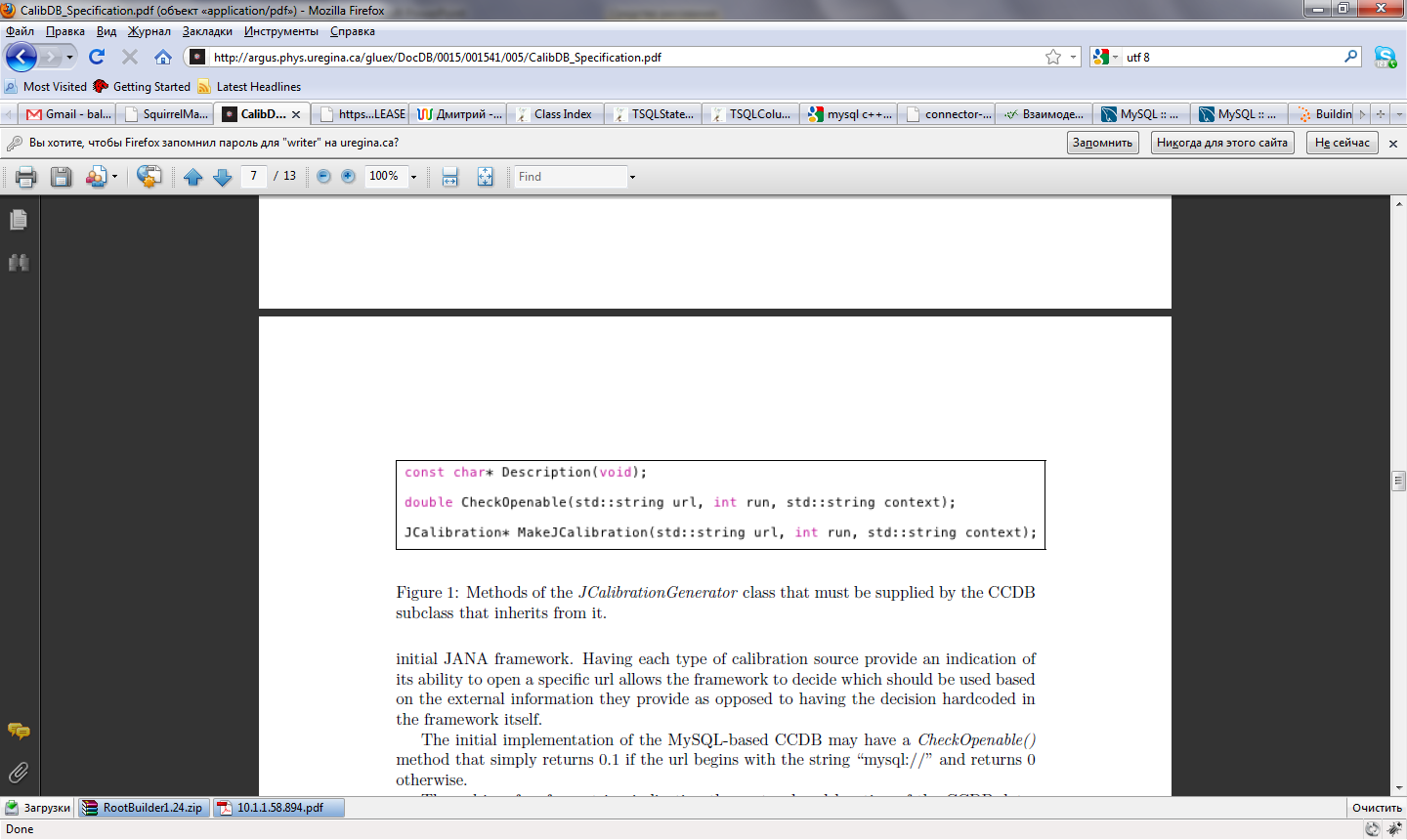 Performance budget
1 100 000 records with data blobs; 52 double values (8 digits) for each blob.
Queried randomly with 1100 queries.
Core 2 Duo 1800 GHz, 2 Gb – 0.23 sec
Core i7 @ 2800 GHz, 8 Gb – 0.04 sec
Stick to 1 second to load calibration constants
Data queries + network – 0.23 – 0.45 sec
Blob parsing – <0.13 sec
Framework overhead ~ 4%
Pre queries – small
Mutithread concurency - ?
Conclusion: possible to keep in 1 second.
Console tools
Aim:  simplicity  + better learning curve
If it have directories and names like POSIX file system, let looks like POSIX file system. ls, rm, mkdir, mv, … etc. commands
Interactive mode
>> ls
adc/     dca/
>> cd adc
adc> > ls
../     adc _pedestals        adc_scales
adc>>  ls   -a
adc _pedestals :    3 variations,   5 versions … <full info>adc_scales:            4 variations,   11 versions … <full info>    
adc>>dump adc _pedestals  --run 1200 --variation mc  > /home/user/pedestals.txt
Command line mode
ccdb <connection> dump /adc/adcpedestals   --run  1200 --variation mc  > /home/user/pedestals.txt
Implementation
Core
Utils as plugins
Interactive mode
DConsoleContext
MySQL Provider
Streams
Commad parser
Utils by command
help.py - Help
/> ls --all_tree
pwd.py - PrintWorkDir
Command line mode
mkdir.py - MakeDirectory
ccdb <connection>   ls   --all_tree
--all_tree
ls.py - ListObjects
. . .
DConsoleContext – singleton model
 All utils are derived from DConsoleUtilBase
 Each utility has instance that calls RegisterConsoleUtil()
 Each utility have to implement GetHelp() …. functions
Thus we get very flexable plugin like system
Privileges
We have several modesRead modeUpdate mode“Default” variation update mode
Read mode doesn’t require any passwords
Update mode require password, and user name. 
Obtaining a username and password is simple. Like online reistration.
How to store “update” password???
Web interface
Live demo
USER
Web page
C++ CgiHTTP Context
JQuery
Calib. DB API
C++
My SQL Server
PHP
How compex is it?
$("#black").treeview({url: “cgi-bin/ccdb.cgi?op=ajaxdirs “})
Current progress
File specification is done
File upload to DB in progress
“field” c++ api in progress
Core c++ API done
User c++ API mostly done
Python wrapping – mostly done
Console utils – first working prototype is done
Web interface – protorype is done